CSS Review
24/07/2017
ISCG6420 IWD- CSS Review
Contents of This Session
Review of CSS
24/07/2017
ISCG6420 IWD- CSS Review
CSS
Stands for Cascading Style Sheets
Describes the appearance and layout of information on a webpage
24/07/2017
ISCG6420 IWD- CSS Review
Benefits of CSS
Separate style (presentation) from content (meaning)
Less code is needed – faster downloads
Makes it faster and easier to change the appearance of your websites
Easy to learn syntax
Easy to author using Dreamweaver or other HTML editing software.
24/07/2017
ISCG6420 IWD- CSS Review
type="text/css"
Three Ways to Insert CSS
There are three ways of inserting a style sheet:
External style sheet
<head><link rel="stylesheet" type="text/css" href="mystyle.css”></head>
Internal style sheet
<head>		<style type="text/css">			body { background-color: linen;}		</style></head>
Inline style
		<h1 style="color:blue;margin-left:30px;">This is a heading.</h1>
24/07/2017
ISCG6420 IWD- CSS Review
CSS Syntax
CSS rule has two main parts:
A selector (id, class, HTML element)
One or more declarations - each declaration consists of a property and a value
Example:
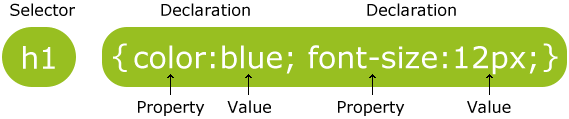 24/07/2017
ISCG6420 IWD- CSS Review
CSS Syntax
The id selector is used to specify a style for a single, unique element and is defined with a “#”
The class selector is used to specify a style for a group of elements and is defined with a "."
Example:
			#para1 {					text-align:center;					color:red;					}
24/07/2017
ISCG6420 IWD- CSS Review
CSS Background
CSS background properties are used to define the background effects of an element.
CSS properties used for background effects:
background-color
background-image
background-repeat
background-attachment
background-position
24/07/2017
ISCG6420 IWD- CSS Review
CSS Text
Css Text Properties allow to format texts contained inside the elements
CSS properties used for formatting texts:
color
text-align
text-decoration
text-transform
text-indent
24/07/2017
ISCG6420 IWD- CSS Review
CSS Box Model
Every element is composed of 
Content - The content of the box, where text and images appear
Padding - Clears an area around the content. The padding is transparent
Border - A border that goes around the padding and content
Margin - Clears an area outside the border. The margin is transparent
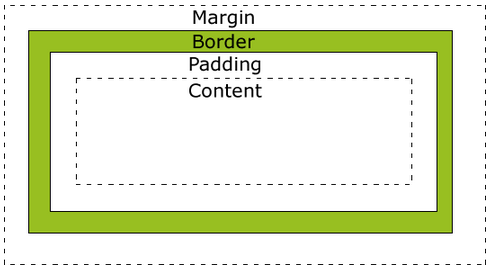 24/07/2017
ISCG6420 IWD- CSS Review
CSS Box Model
By default, the width and height of an element is calculated like this:
width + padding + border = actual width of an element
height + padding + border = actual height of an element
.div1 {
    width: 300px;
    height: 100px;
    border: 1px solid blue;
}

.div2 {
    width: 300px;
    height: 100px;    
    padding: 50px;
    border: 1px solid red;
}
100 px longer for both width & height
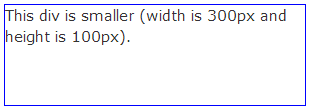 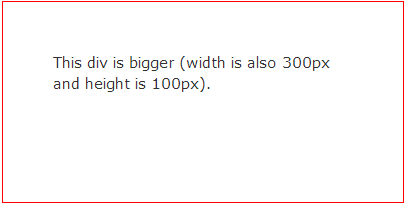 24/07/2017
ISCG6420 IWD- CSS Review
CSS Float
The float property specifies whether or not an element should float.
Without Float
With Float
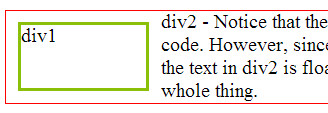 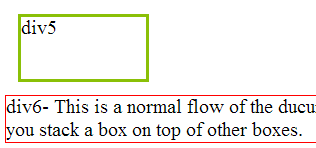 .div1 {
    float: left;
    width: 100px;
    height: 50px;
    margin: 10px;
    border: 3px solid #8AC007;
}
.div2 { border: 1px solid red;}
.div5 {
    width: 100px;
    height: 50px;
    margin: 10px;
    border: 3px solid #8AC007;
}
.div6 { border: 1px solid red;}
24/07/2017
ISCG6420 IWD- CSS Review
CSS Float
The clear property specifies whether or not an element should float.
Without Clear
With Clear
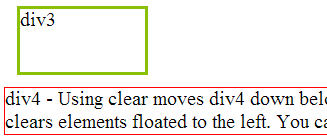 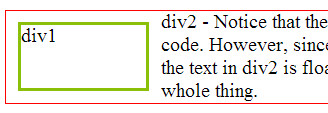 .div3 {	float: left;
    	width: 100px;
    	height: 50px;
    	margin: 10px;
    	border: 3px solid #8AC007; 
	}
.div4 {	border: 1px solid red;
              clear: left; }
.div1 {	float: left;
    	width: 100px;
    	height: 50px;
    	margin: 10px;
    	border: 3px solid #8AC007;
}
.div2 { border: 1px solid red;}
24/07/2017
ISCG6420 IWD- CSS Review
CSS Position
The position property specifies the type of positioning method used for an element. There are four different position values:
Static  default behavior
relative
fixed
absolute
Elements are then positioned using the top, bottom, left, and right properties.
24/07/2017
ISCG6420 IWD- CSS Review
CSS Position
An element with position: relative; is positioned relative to its normal position.
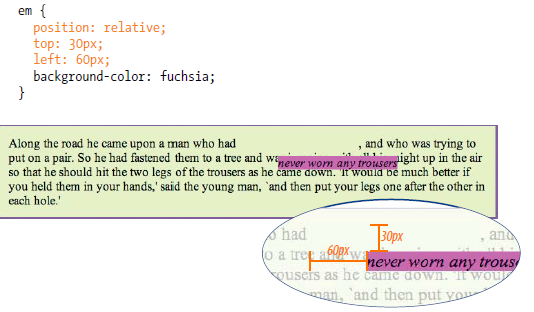 Example of relative positioning
24/07/2017
ISCG6420 IWD- CSS Review
CSS Position
An element with position: absolute; is positioned relative to its nearest containing element
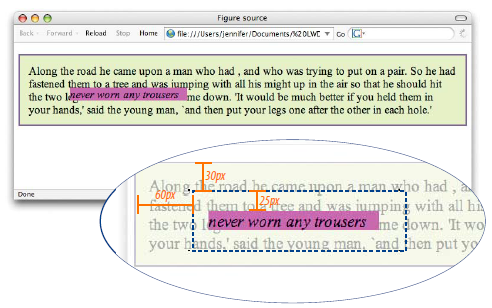 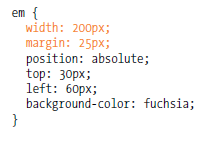 Example of absolute positioning
24/07/2017
ISCG6420 IWD- CSS Review
CSS Position
An element with position: fixed; is positioned relative to the viewport(a.k.a your Pc monitor)
it always stays in the same place even if the page is scrolled.
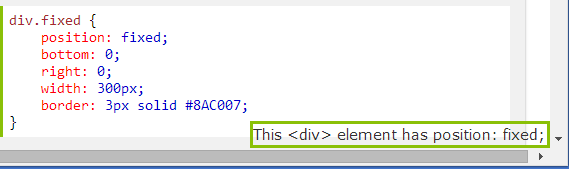 Example of fixed positioning
24/07/2017
ISCG6420 IWD- CSS Review
Exercise
CSS Exercise
CSS Page Layout Exercise
24/07/2017
ISCG6420 IWD- CSS Review